Архітектура бароко в Україні
Крепак Катарини, 6-Б клас
Бароко
Бароко в перекладі з італійської означає химерний, чудернацький. Так називають мистецький стиль, який панував у Європі від кінця XVI майже до кінця XVIII ст. Найяскравіше він утілювався в архітектурі: бароковим спорудам притаманні нагромадження розкішних оздоб, підкреслена декоративність, грандіозність.
Бароко в Україні
Прикметні риси європейського бароко в українській архітектурі набули яскравої своєрідності. Тому дослідники українських барокових споруд послуговуються терміном українське, або козацьке, бароко. Найбільшою самобутністю відзначаються барокові споруди на землях Гетьманщини й Слобідської України за часів гетьмана Івана Мазепи. Проте пам'ятки української барокової архітектури збереглися і в Західній Україні та в дерев'яному народному будівництві всіх українських земель.
Шедеври бароко в Україні
Справжніми шедеврами світової архітектури є українські барокові споруди — Софійський та Михайлівський Золотоверхий собор в Києві.
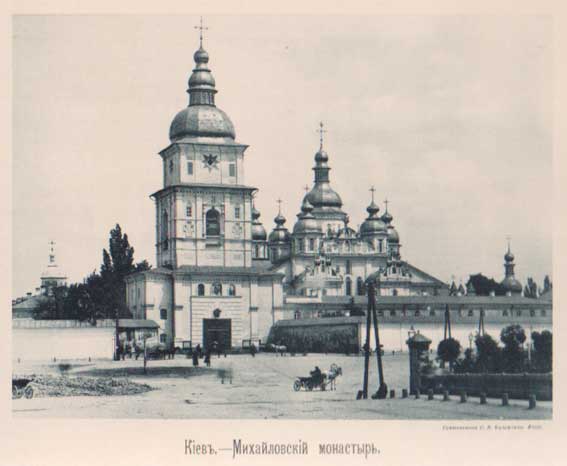 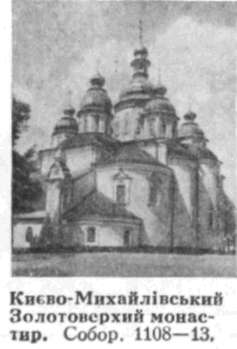 Хрестоздвиженський у Полтаві (1709 р.)
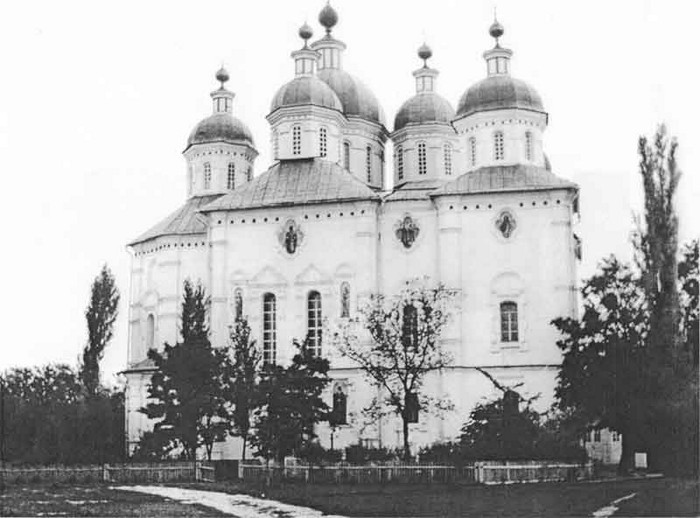 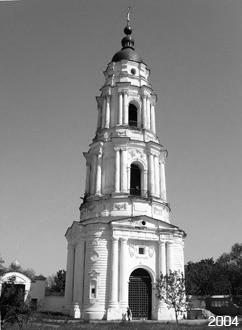 Покровський у Харкові (1689 р.)
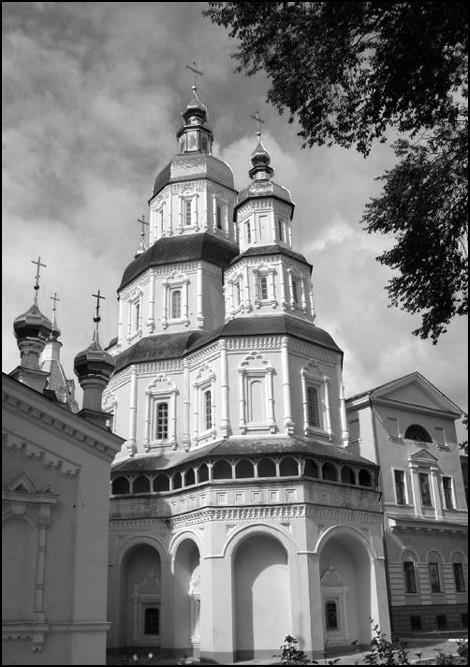 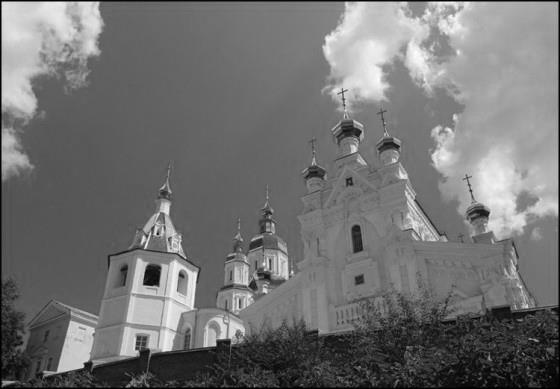 Георгіївський собор Видубицького монастиря в Києві (1696—1701 рр.)
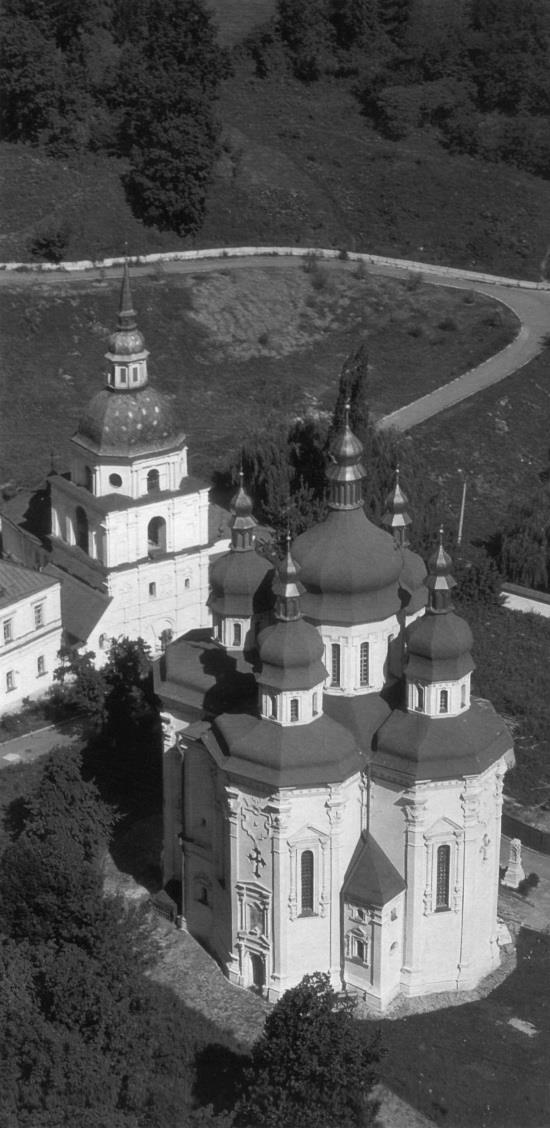 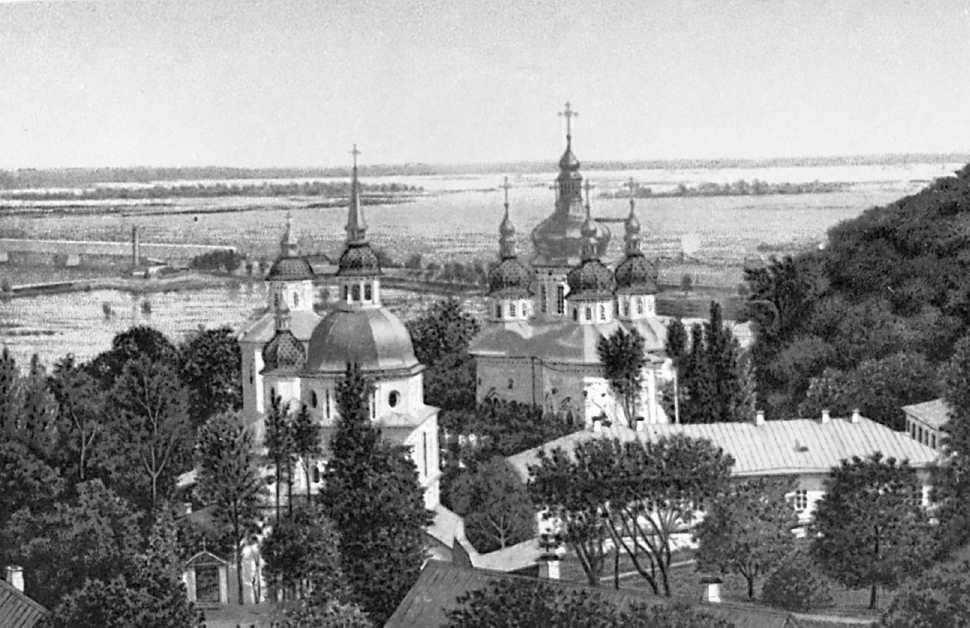 церква Всіх святих над Економічною брамою Києво-Печерської лаври (1696—1698 рр.)
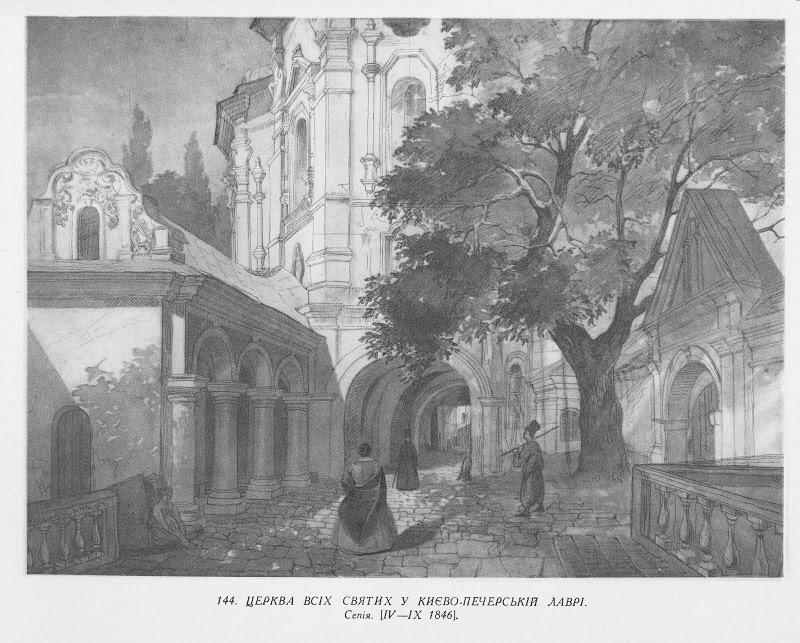 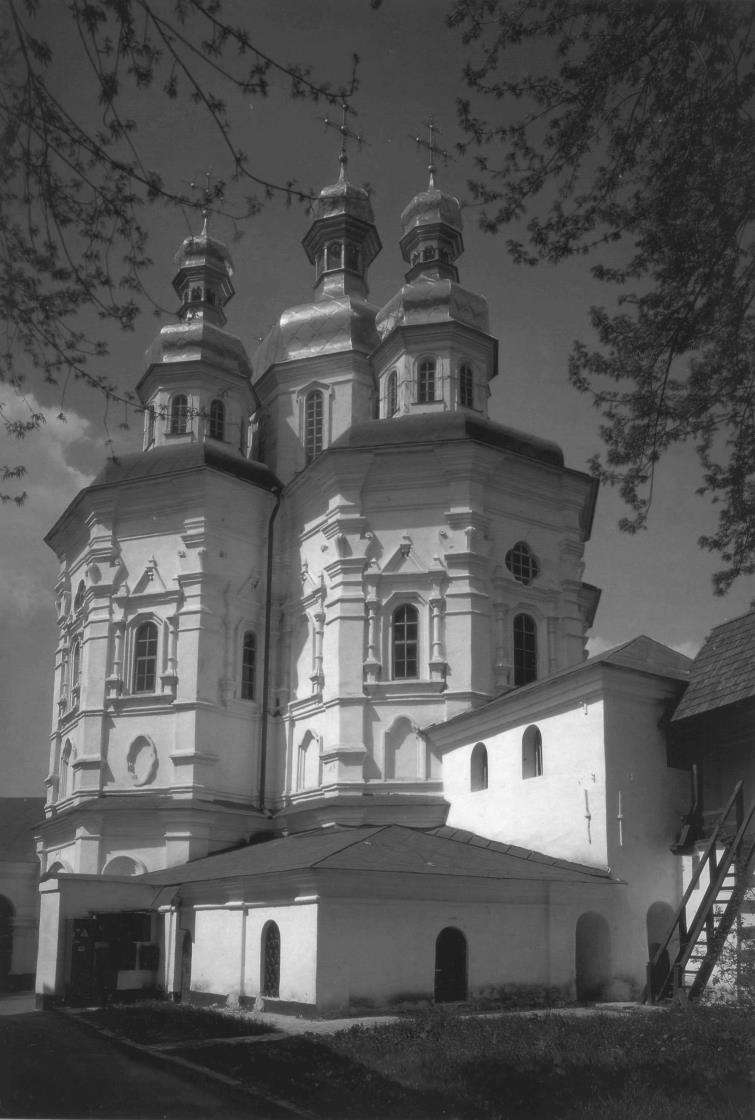 церква Катерини в Чернігові (1716 р.)
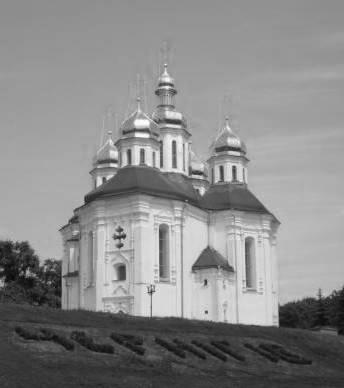 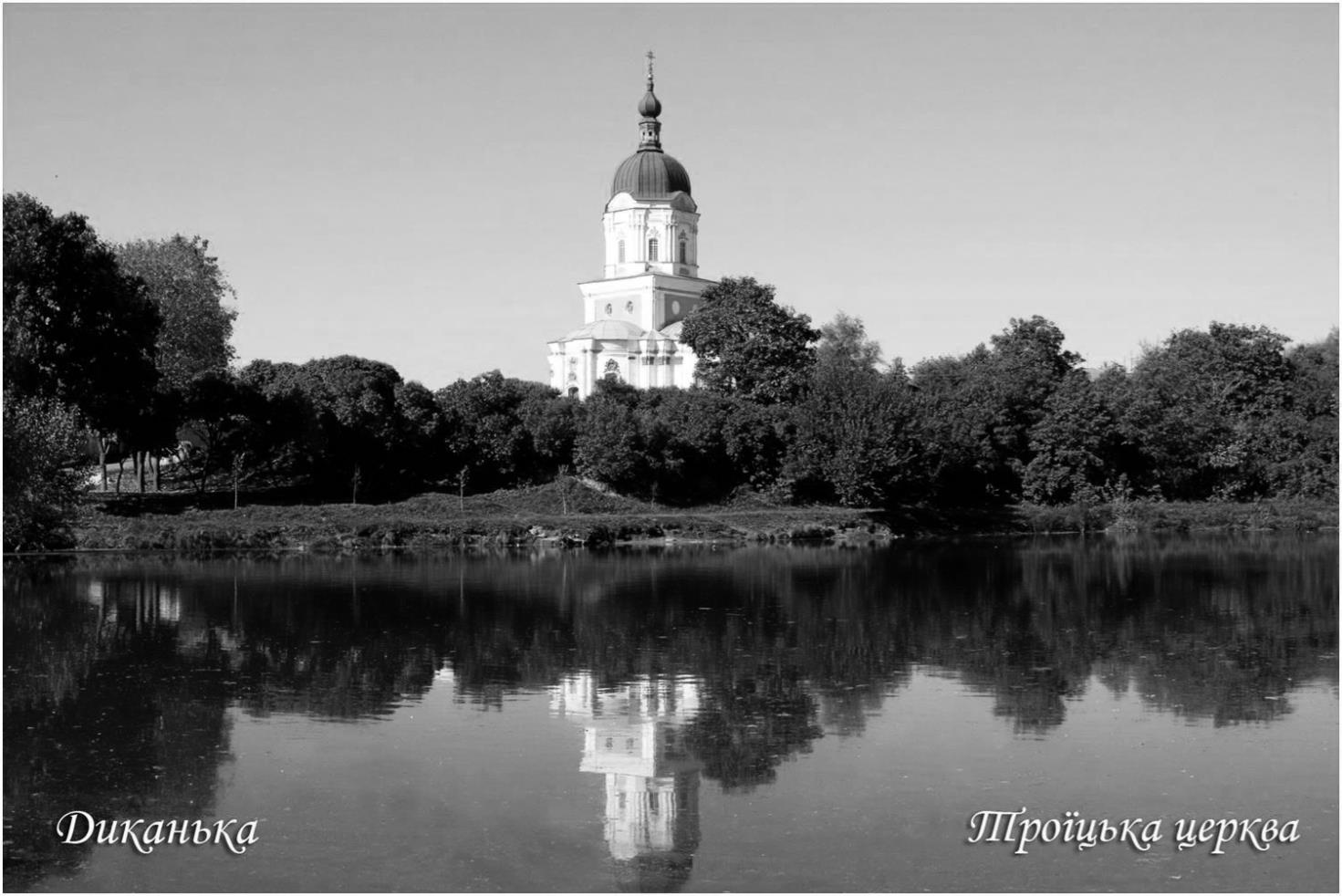 Преображенська церква у Великих Сорочинцях (1732р.)
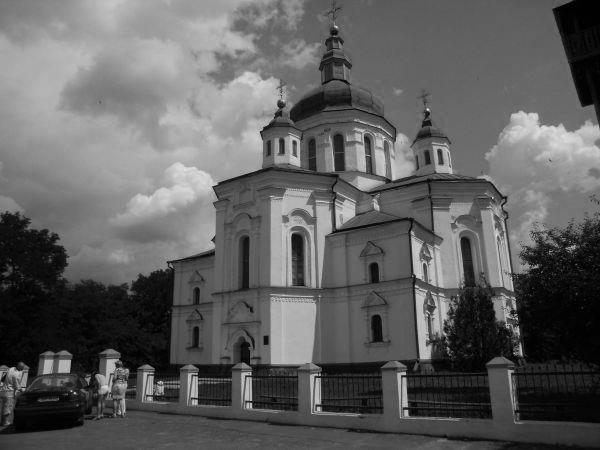 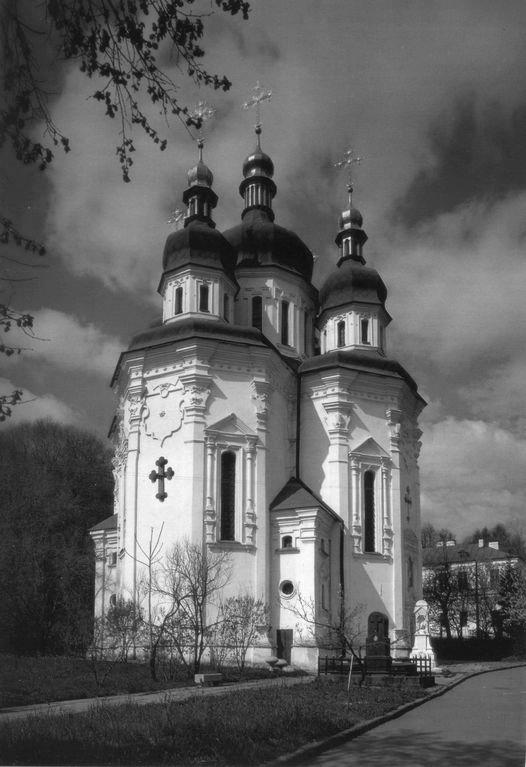 собор св. Юра у Львові (1747-1762 рр.).
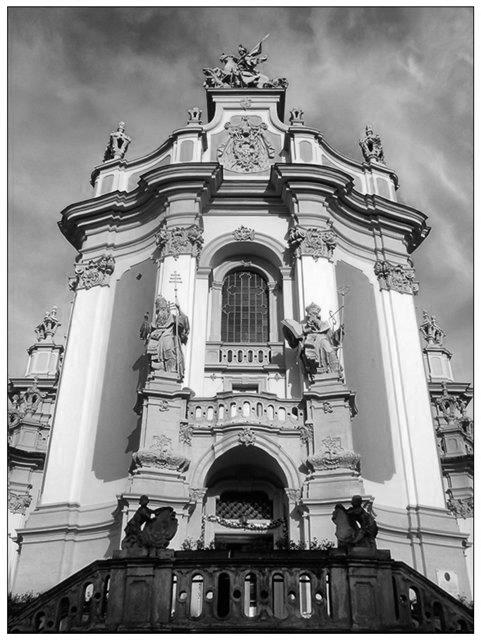 Дякую за увагу!